Cookies or kooky?
Hoping to bake your day a little better

Sue Bengtson
Lisa Abram
Lisa Petrachenko
Events discussed
Cookies event: Why?
Support student wellness during exam time
 We had some sponsorship funding remaining 
 We also had a newly renovated space 
the reserves area had been renovated to a lovely, open and airy student lounge
 The event was pulled together in short order  - 17 days
Partnered with UVic Food Services
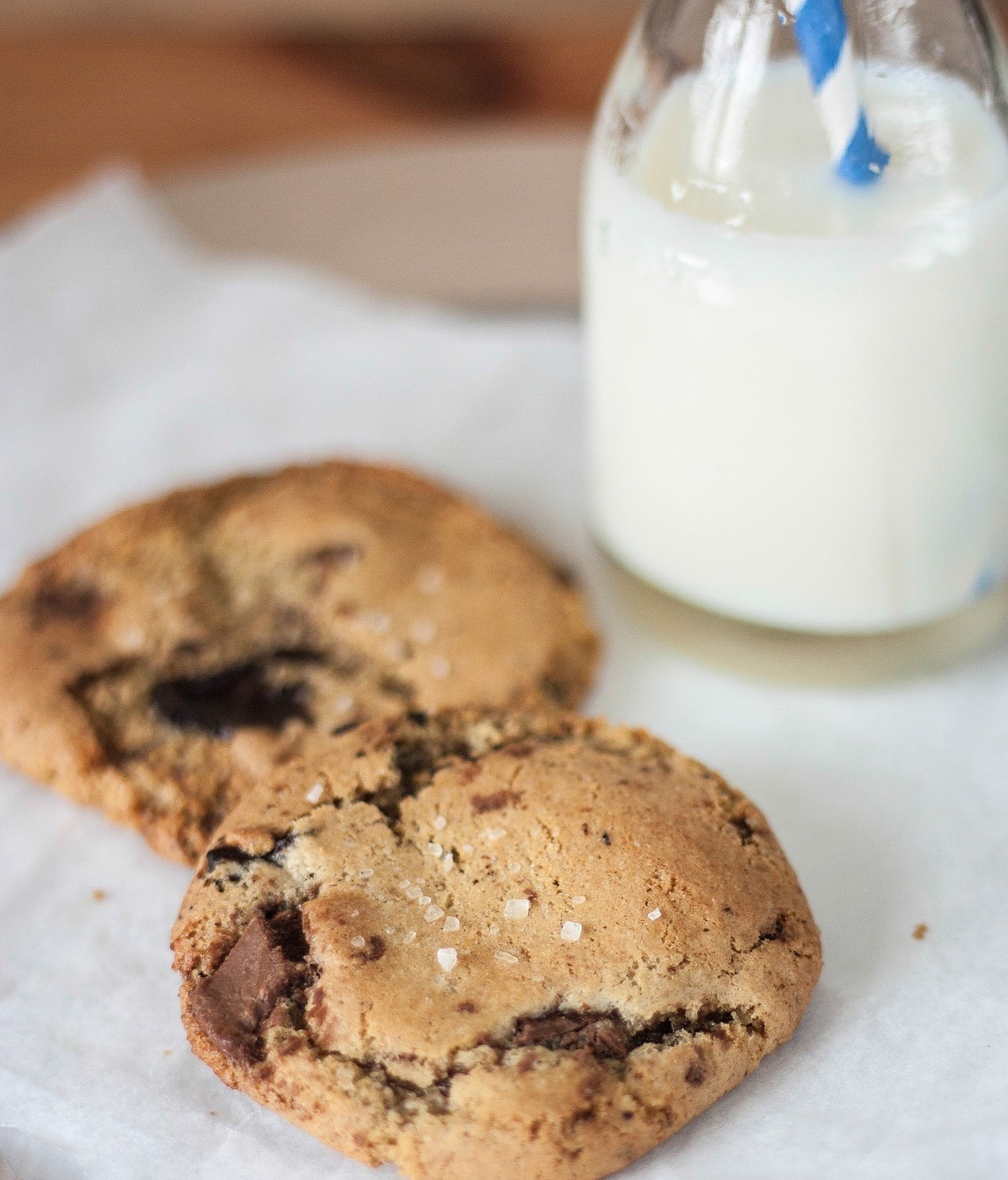 Pop-up 
Relaxation Station 
April 16 & 17, 2019 
7 pm - 10 pm
Main Floor, Mearns Centre for Learning - McPherson Library
Some days deserve cookies.*  

Take a break from your exam studies and join us for:

Colouring
Puzzles
Music Listening Station
Button-maker
Leisure reading ideas – graphic novels, fiction and more

*Cookies available on the main floor from 7pm until they are gone*

Brought to you by UVic Libraries and UVic Food Services, and with generous sponsorship by Adam Matthew Digital
Credit: Photo by Snapwire via Pexels
[Speaker Notes: Decided on hosting the event over 2 nights from 7pm until the cookies ran out.]
The event
Over 800 cookies were handed out over 2 nights
 Planned activities available: 
Jigsaw puzzles
Music listening station
Button maker 
Colouring sheets - special collections, some students brought their own
Delivery service to 3rd floor silent study space
What does your cookie choice say about you?
Oatmeal
Chocolate
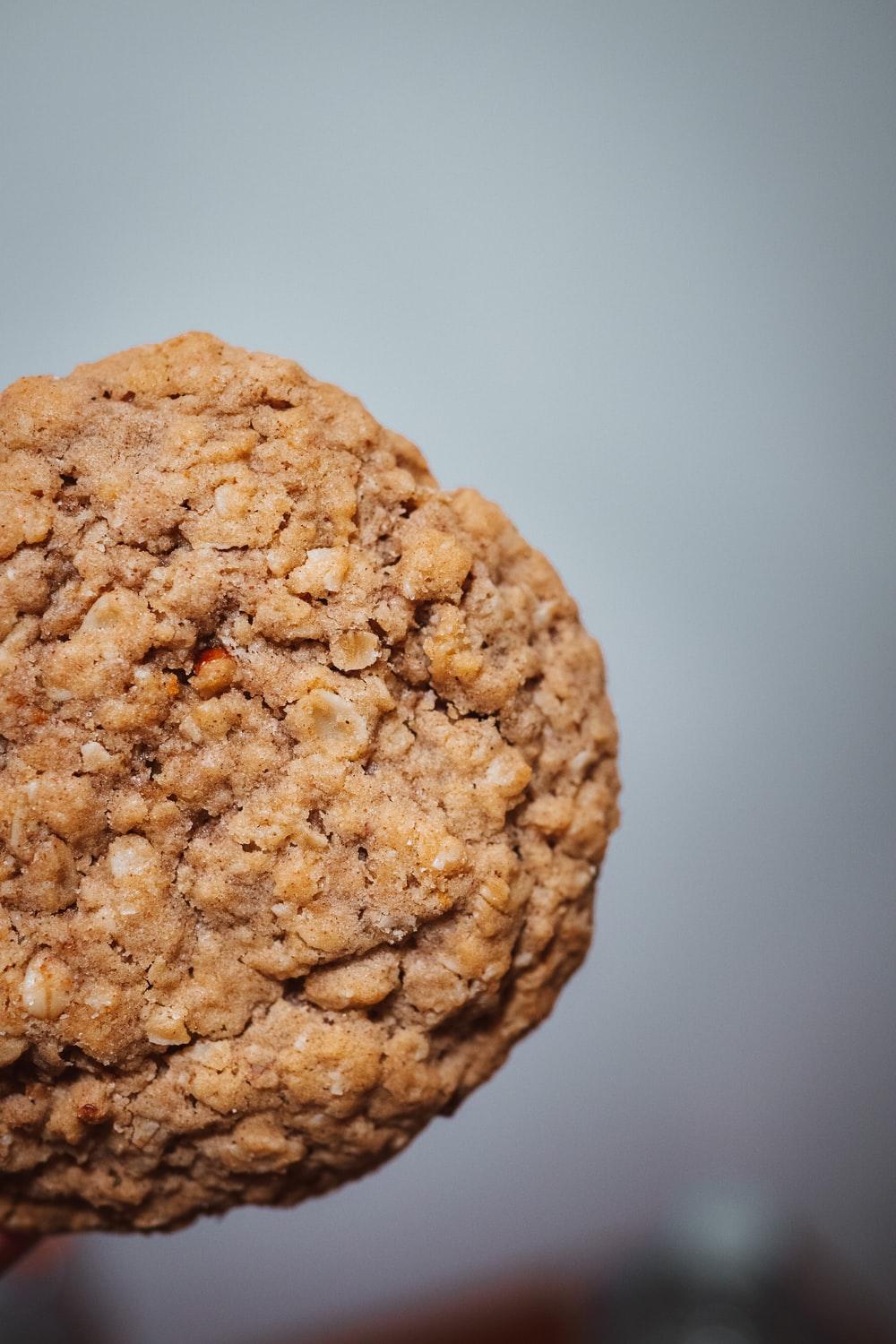 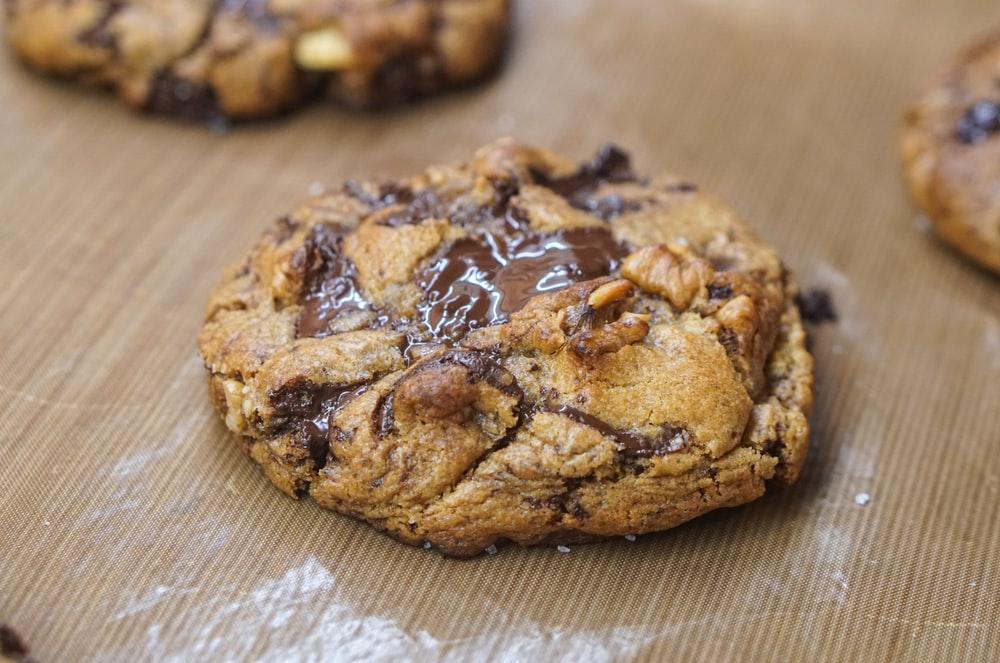 Vs
[Speaker Notes: Totally unscientific but interesting observation that the cookies of choice were chocolate on the ground floor lounge but on the 3rd floor which is a designated silent space oatmeal & raisin were the most popular]
POLL: Cookie of choice?
Chocolate chip cookie
Double chocolate chip
White chocolate & macadamia nut
Oatmeal & raisin
Lessons & reflections
Students were beyond grateful and it was a feel-good event all round
 Helped dispel student perception of traditional library   - questions from students around eating in library etc
Milking it – too much milk 
Desire more sustainable cup options for beverages
More lessons & reflections
More time to plan would allow for more collaboration across campus:
Yoga, international office, student life, Vikes, massage chair
Planned event for March 2020 was cancelled due to Covid-19
Food is such a great connector - what will future events look like?
STRATEGIES AND TIPS FOR SOCIAL MEDIACONTESTING AND PROMOTION OF 
WELLNESS ACTIVITIES
DE-STRESS FEST WITH UVIC FOOD SERVICES
Mid-term DeStress Packs
Promote healthy eating and increase # of student followers on Instagram
Instagram contest: October 15, 2019 (two day promotion)
Contest idea: Show us your study snacks
Prizes: UVic hoodie, library bag, yoga mat, mug, food (value: $100+)
Increased followers from 936 to 971 (35)
Total entries: 16
[Speaker Notes: UVic Food Services - 2,200 followers (as of Jan 21, 2021)

Compared to October 2018 contest: Show us your study space

Hoodie, library bag, yoga mat, mug, food, study supplies (value: $100)
53 likes
18 entries total
Increased followers from 615 to 690 (75)
https://www.instagram.com/p/Bo9jzndAHeb/]
DE-STRESS FEST WITH UVIC FOOD SERVICES
Mid-term DeStress Packs
Instagram promotion: October 16, 2019
Contest idea: Giveaways at the library, 110 mini-packs handed out
Prizes: KitKat chocolate bars, stickers, ear plug, and a “Studying: Do Not Disturb” table top sign
Total likes: 66
Costs: $322 split in half ($161 each)
[Speaker Notes: Compared to October 2018: Giveaways at the library

300 mini packs handed out
12 oz coffee coupon, an Awake caffeinated chocolate square, earplugs, a sticker, and a “Studying: Do Not Disturb” sign.
46 likes
https://www.instagram.com/p/Bo__wTjDXzK/]
BACKGROUND TO WELLNESS WEEK
Wellness Week - 7th consecutive year
Organized by Office of Student Life
January, post holiday blues, students feeling under the weather
New start to the term – school work stresses begin
Libraries first participated in 2020, proactive approach
Partners: student residence, office of student life, student union
[Speaker Notes: Strategies for a successful wellness week partnership:
•We approached library colleagues to lead events specific to their area of expertise (i.e. bookbinding, movies).
•We asked library staff (19) to volunteer at the events. Plus work study student.
•Some events were date/time specific, others were drop-in events like the Gratitude Wall.
•We approached campus and community partners (UVic movie theatre, student union, health services – student affairs, local public library, massage school).
•We introduced ourselves to a PhD student with a unique Instagram account.
•We received budget approval from University Librarian – spent $460 (sharpies, sticky notes, popcorn, drinks, popcorn bags, stickers created).]
[Speaker Notes: Promotion: sticky notes, poster, digital slide]
2020 WELLNESS WEEK
There’s a Place for you Here - tag line
January 13-17, 2020
Six library events: https://www.uvic.ca/library/home/home/news/current/wellness-week-2020.php
Gratitude Wall with UVic Students’ Society Peer Support Centre
Book display curated by librarians
Create your own wellness journal
Movie Night: The Princess Bride
Pop-up display with Greater Victoria Public Library
Massage chairs with West Coast School of Massage
[Speaker Notes: Quick stats from the event:

• over 287 notes of gratitude
• 31 students benefited from a massage (we could have had this run for the entire day – it was over subscribed) 
• 55 Wellness journals made
• 20 students attended Princess Bride Movie night (not bad for the night of the snow fall, they enjoyed popcorn and said they would love to see this as a regular event in the library)
• GVPL event had to be cancelled due to the weather but we hope to have them return during reading break or in the very near future]
[Speaker Notes: Gratitude Wall]
Make your own wellness journal
[Speaker Notes: Make your own wellness journal]
[Speaker Notes: Broodyanon Instagram account]
[Speaker Notes: Library Instagram posts]
2020 WELLNESS WEEK – LESSONS LEARNED
You can’t control Mother Nature – 2 events cancelled due to snowstorm
Movie Night not well attended due to snowstorm - could do more targeted promotions to students living on residence even though Office of Student Life did outreach.
Students like to engage with volunteer library staff, and appreciated onsite events like the gratitude wall and bookbinding.
Students were not aware of the wide-ranging resources that we offer (i.e., 3D printers, respite room, silent piano, multimedia equipment).
We need to continually promote: We are here to help!
STAYING CONNECTED
COLLABORATIVE  VIRTUAL EVENTS
2021 UVic Wellness Week 

Theme: Pathways to Wellness 

Wellness Circle 

Partnership pathways – Just Ask!
[Speaker Notes: Wellness week is in it’s 7th year and a partnership between The Office of Student Life and part and UVSS – grown over the years and now includes 15 campus partners.

Wellness Week initial meetings summer 2020 with the knowledge they would need to all be online events.

 Given many experiencing isolation and disconnected from a sense of community this year’s theme was Pathways to Wellness.]
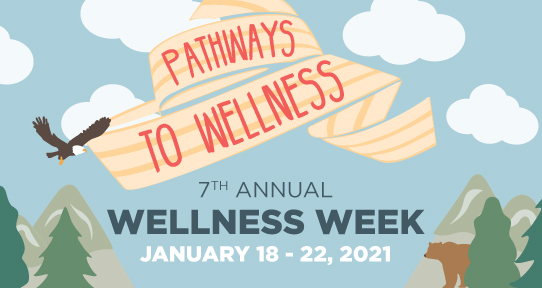 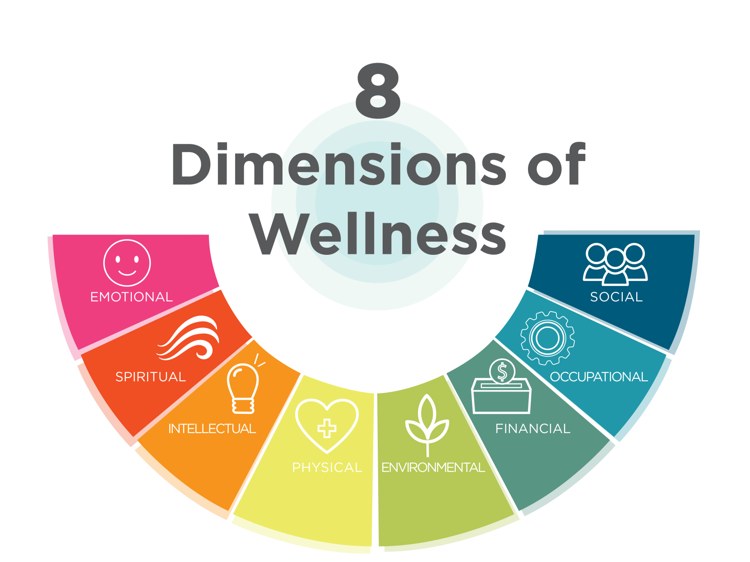 [Speaker Notes: Online collaboration to narrow down and focused the 5  of the 8 areas of the wellness wheel
	Community
	Emotional
	Spiritual
	Physical 
	Academic 


good brainstorming sessions using Google Jam Board and breakout rooms in Zoom.

From this each partner area developed and hosted either a workshop, activity, event or discussion.]
[Speaker Notes: https://www.uvic.ca/services/studentlife/initiatives/mental-health/wellness-week/index.php 
For a list of event from this year’s Wellness Week 
UVic Libraries opened the week with an online discussion 
Indigenous Approaches to Holistic Wellness – a conversation hosted by our AUL Reconciliation Ry Moran speaking with Elder Dr. Barney Williams, Elder Yvonne Rigsby Jones, and Brenda Reynolds 
https://www.uvic.ca/library/home/home/news/current/wellness-week-2021.php
Great opportunity to reach many and start the week off with positive messages around self care and the power of positivity
Libraries curated a list of resources to support the event
Promoted other resources and community partners such as the VNFC 
Good turnout – over 200 in attendance]
OBSERVATIONS
Hosting virtual events 
Creativity – use tools and technology – experiment 
Interactive collaborative tools used 
Google Jam Board 
Padlet
Mentimeter
Others?
Meet regularly 
Wellness  in online environment  
Assessment – what do students want
[Speaker Notes: Creativity and brainstorming tools 
Regular meetings but shorter in length
Interactive tools important 
Breakout rooms

Wellness events typically involve a physical or tactile aspect. Probably the most difficult to replicate unless it’s a follow along type video.  

Not everything replicates well in an online platform  
Example Food events that usually are popular 

Community of care]
WINNIPEG COMMISH
3 eggs
1 cup sugar
1 cup vegetable oil
1 teaspoon vanilla

Beat above together in mixmaster
Add 1 cup all-purpose flour into mixmaster and blend

By hand, add:
2-2.5 cups additional flour
2 teaspoon baking powder
1 teaspoon salt (optional)
2 teaspoon cinnamon
1-1.5 cups Hershey’s milk chocolate chips

Make 3 rolls and shape and put on cookie sheet
Brush with oil
Bake at 375, 20-23 minutes
Remove and slice
Turn off oven and put back in to dry about 30-45 mins.
[Speaker Notes: Recipe provided by Lisa Abram

Photo by: Lisa Abram]
OATMEAL COOKIES
3 cups flour2.5 cups brown sugar3 cups rolled oats2 cups coconut1 cup butter1 tsp soda1 tsp salt1 tsp salt1 tsp baking powder2 beaten eggs
Cream sugar, butter, eggs, sift dry ingredients add the creamed butter mixture. Add oats, coconut, mix well.
Drop from tsp and bake at 350 for 12-14 minutes
[Speaker Notes: Recipe provided by Lisa Petrachenko – sent to her by her Grandmother Lilian Oliver as part of a recipe exchange. 

Photo credit Photo by Dex Ezekiel on Unsplash]
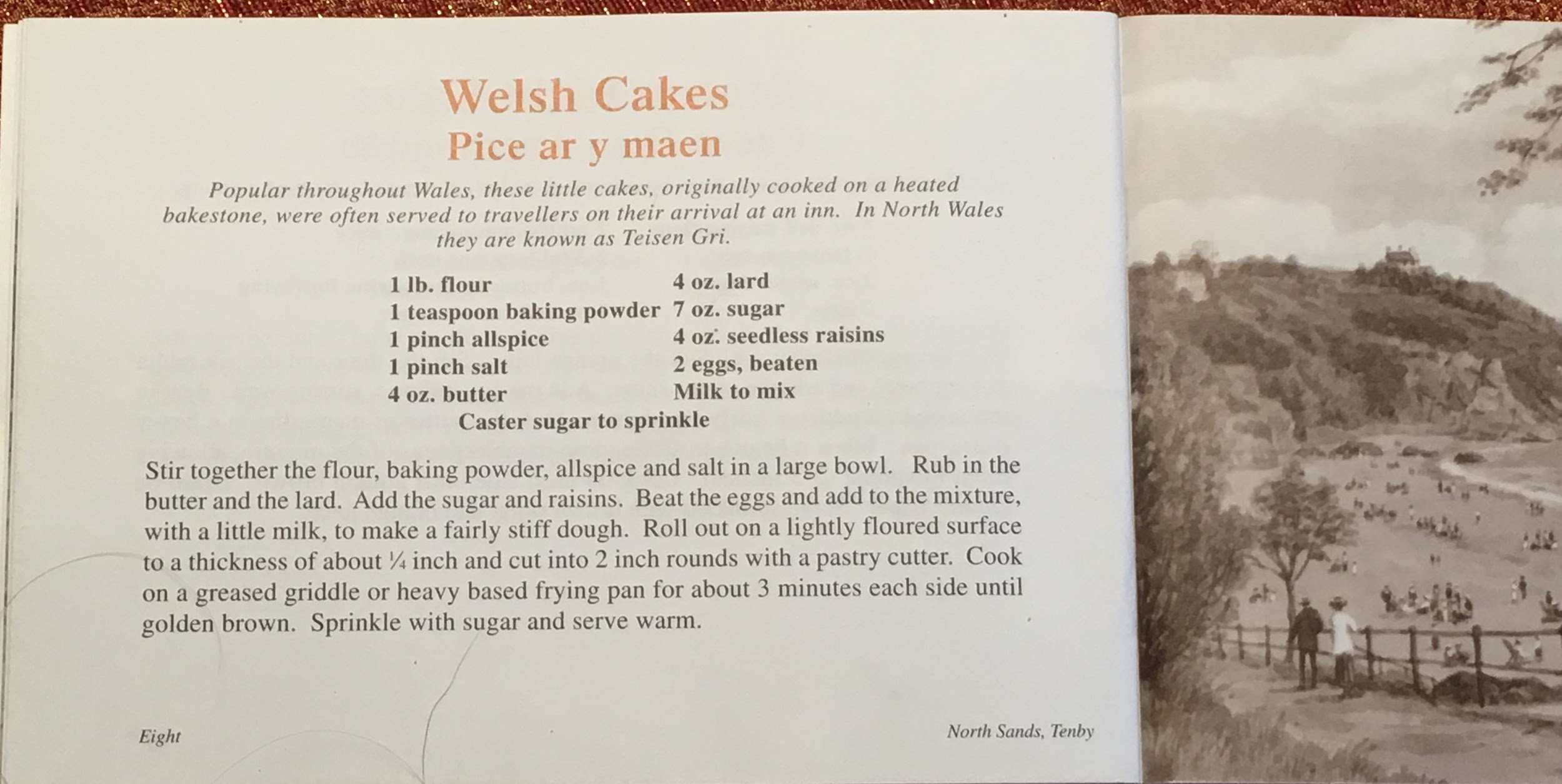 [Speaker Notes: Not quite a cookie but delicious nonetheless. I use all butter rather than half butter and lard.]
QUESTIONS?